DBIA Wisconsin Chapter
Strategic Planning
March 4, 2021
Agenda
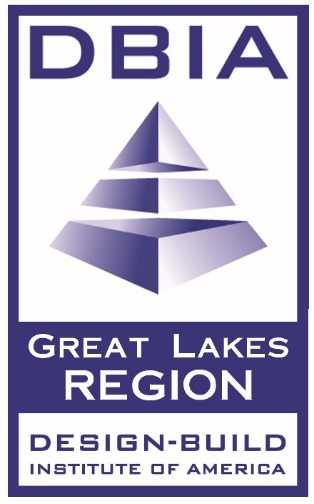 Introductions
Recap of Events
Recap 2020 Events
Identify 2021 Events
Strategic Plan 2021
Mission
Objective
Organizational Structure
Committees and Chairs 
Consolidation of Committees
Chapter Goals
Event Ideas
Sponsorships
Membership
Meeting Times
Other Business
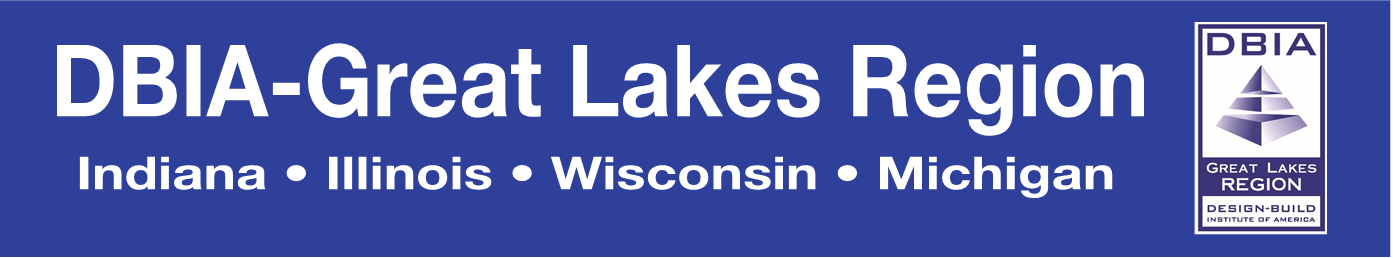 Vision / Mission Statement
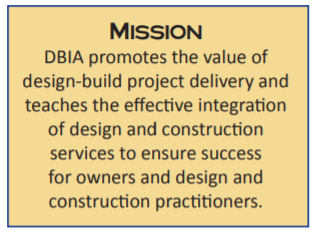 Educate Owners on what the value of Design-Build delivery is for their projects
Promote the value proposition for the Owner – make it easy for them to choose
30% Faster speed to market
6%  Lower overall project cost
Focus on vertical construction markets  
Industrial / Commercial
Healthcare
Municipal / Government
Other
Horizontal Construction Markets 2021
Update on WIDOT Design-Build Implementation
Networking with like-minded professionals – grow DBIA membership
Elevate success of Regional Projects – awards, press releases, etc.
Potential partnerships with other professional groups – NAWIC, WCREW, IFMA, AGC, AIA, ASHRAE, etc.
Engagement with Student Chapter / Members
MSOE
Marquette?
UW-Madison?
UW-Platteville?
Others?
Objectives for WI Chapter
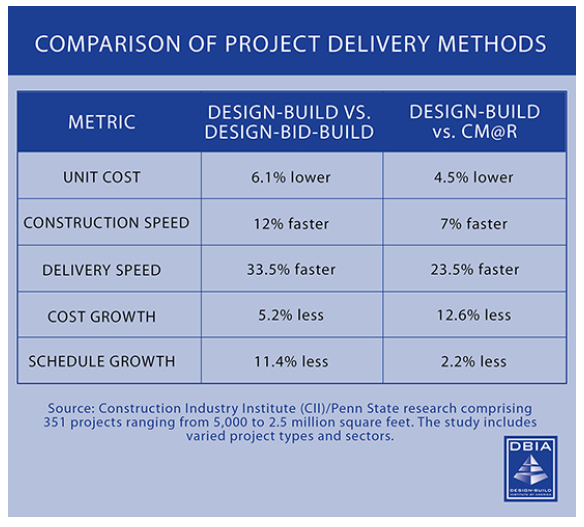 WI Chapter Organizational Structure
Executive Committee 2021
Chair – Brad Eberhardt (2022 Past Chair)
Vice Chair – Jim Olson (2022 Chair)
Secretary – Mary Collins (2022 Vice Chair)
Past Chair – Roberta Oldenburg 
Subcommittees
Programs/Education (Jim Olson Chair)
Promotion/Network/Sponsorship (Brad Eberhardt Chair)
Roberta Oldenburg
Past Chair
Chair
Past Chair
Chair
Vice Chair
Chapter Subcommittee / Strategy
Chapter Goals
2 Events / Presentations (target audience 50+) per year
2-3 smaller networking/educational (target audience 20+) events per year
5-10 DBIA Members recruited per year
50 attendees at each event 
Recognize (2) Design-Build project each year
One Vertical D-B Project
One Horizontal D-B Project
2021 Event Ideas (Still COVID Constrained)
Programs/Educational Event (Q2 or Q3)  June – August Target
Lead – Jim Olson
Co-Lead - ??

Suggested Ideas?
Networking/Social Event with partner organization (Q3 or Q4) August – October Target
Lead – Brad Eberhardt 
Co-Lead - ??

Suggested Ideas?
2019 Event Ideas
Promotional Event / Project Recognition
Through Regional Outlets with existing project awards 
Submission to the National DBIA awards of (1) WI-based project
Educational Event
Panel Discussion
Owner Presenters / Case Study
Progressive Design-Build concept
Best Practices / DBIA Principles
Networking/Social Event with partner organization
WHEA-Conference Speaker in September/ Phil
2019 Event Recap
* LCI Partnership Event October on IPD at Children's(Q4) 

 100 participants
*MSOE Event (Q2) – (Grohmann Tower) Educational Event

Panel Discussion
Owner Presenters / Case Study
Progressive Design-Build concept
Best Practices / DBIA Principles
70+ participants
Budget $700
1 drink ticket
Apps
2020 Event Recap
* Networking/Social Event

March 2020
Sponsored by CG Schmidt
* 2020 COVID Impacts

Restricted Events/Networking
* Programs/Education Event

December 2020
Milwaukee City Hall Foundation Restoration Project
Mary Collins – Project Presenter
Received Sponsorships ??
Spent ??
2021 Event Ideas
* Programs/Education Event Ideas (Q2 or Q3)




* Networking/Social Event Ideas (Q3 or Q4)
Sponsorships
2018 - $500 Sponsors
Ahern
Faith Technologies
Grunau
Hanes Geo Components
Mortenson
2021 Sponsorship
What levels?
How Many Sponsors?
Event Based or Annual
2021 Events
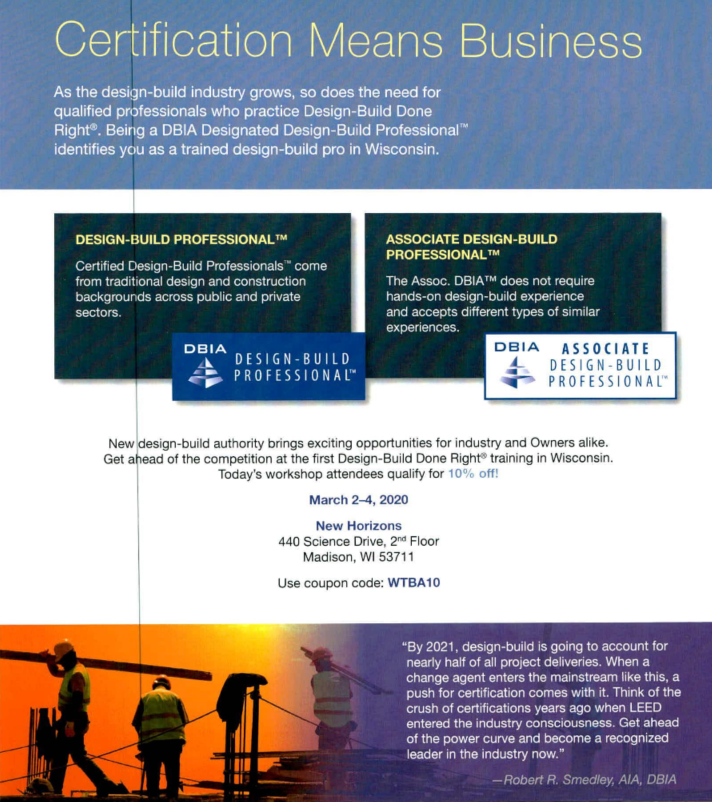 Certification Workshops (Online at DBIA)
	DBIA Certification March – August
	3 Day Workshop
Conferences
Design-Build Conference Expo (Denver, CO) Nov. 1-3, 2021
Design-Build Transportation/Aviation Conference (Virtual) Apr. 21-23, 2021
Design-Build for Water/Wastewater Conference (Virtual) Apr. 12-14, 2021
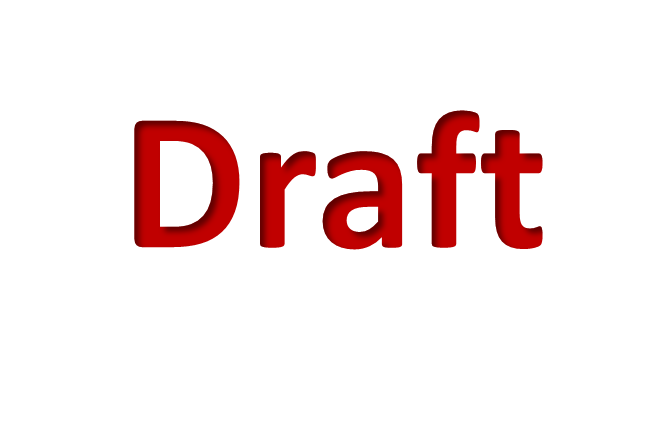 WI Chapter Organizational Structure
Executive Committee
Past Chair – Roberta Oldenburg
Chair – Brad Eberhardt
Vice Chair – Jim Olson
Secretary – Mary Collins
Subcommittee Leads
Programs/Education – Jim Olson
Promotion/Network/Sponsorship – Brad Eberhardt
Subcomittee Leads to look for future Subcomittee Co-Leads
* Directors

Nick Loughrin
Jason HeindelBert Zenker
Jeff Kunke
Pat Peterson
Ben Dzioba
Evan Nickodem
Others ?
Draft
Past Chapter Chairperson
Assist the Chapter Chair in bringing in new committee members.
Assists in Strategic planning 
Provide guidance to the Chapter
Chapter Chairperson  In coordination with the Executive Council, each Chapter Chairperson shall:
Draft
Be the primary liaison between the Regional leadership and the DBIA members in their Chapter.
Develop a strategic plan for their Chapter to further develop and promote design-build and membership in DBIA.
Develop a steering committee to help organize and execute activities within their Chapter. Promote membership growth and development within their Chapter and in DBIA in general. 
Keep abreast of governmental and legislative issues affecting design-build in their Chapter.
Conduct events and programs within their Chapter with assistance from the Regional Region Committees.
Committee planning and reporting each year, Committees will develop their plan of activities and make an associated budget request. Upon review and approval of the Executive Council, and final approval of the Regional Board of Directors, Committees will implement their activities within the approved budget amounts. Adjustments to Committee budgets; which will not cause the Region total budget to be exceeded, may be approved by the Executive Council with advice to the Regional Board of Directors.
Committee Chairpersons will prepare and present a quarterly and annual report to the Regional Board of Directors, which indicates their progress in implementing the Committee plan of activities. Verbal or written reports and hand-outs will be given at each Board Meeting.
Chapter Vice Chairperson (would take Chair Position)
Draft
Lead Sponsorship efforts
Works with Chairperson to develop a steering committee to help organize and execute activities within their Chapter. Promote membership growth and development within their Chapter and in DBIA in general. 
Keep abreast of governmental and legislative issues affecting design-build in their Chapter.
Conduct events and programs within their Chapter with assistance from the Regional Region Committees.
Secretary (would take Vice Chair position)
Draft
Serves as Secretary of the Steering committee.
Creates and maintains records of Chapter meetings and correspondence in coordination with the Chairperson.
Prepares and issues Minutes, and maintains documentation of, Chapter meetings, and other events which need to be documented including approved decisions and actions in coordination with the Chairperson.
Formulates and issues notices, announcements, general news, and the like to the Regional membership. 
Coordinates with Regional on administrative matters affecting the State.
Participate in all Chapter meetings, prepare agendas, meeting minutes, and send reminders to staff along with any preparation materials.
Set-up and maintain the Drop Box “DBIA GLR”
Draft
Programs/Education Committee
Plan and deliver programs that include topics of interest to the Chapter and Region, that provide frequent networking opportunities for the members, and that furthers the interests of DBIA.
Manage programs within budgets established by the programs committee and approved by steering committee.
Provide an adequate number of events to keep the Chapter membership engaged and interested in activities.
Act as the primary liaison between colleges and universities within Wisconsin.
Support the formation of student chapter’s at all major educational facilities within the Region.
Present topics of interest to the student chapters.
Encourage student participation at Regional and National DBIA events.
Hold student design-build competitions to inform and encourage design-build education.
Support the addition of design-build curriculum at colleges and universities within the Region.
Encourage and support faculty education in the use of design-build, including Regional support of attendance at annual design-build faculty meetings.
Young Professionals: 
Responsibilities are not specifically outlined by By-Laws
Specific requirements should be developed by chair to conform with other positions and bylaws
Promotion/Network / Sponsorship Committee
Draft
Participate in the Regions Membership Committee
Support the Chapter efforts to recruit new members and retain existing members.
Regularly contact members of the Chapter to learn how DBIA can better support them.
Review the membership retention reports from DBIA National and encourage members that have dropped their membership to renew, especially Industry Partner companies.
Prepare lists of non-member companies and recruit them to become members of DBIA.
Contact DBIA individual members of potential Industry Partner companies and encourages them to upgrade their membership to Industry Partner status.
Participate in the Regional Legislative Committee
Support legislative efforts in cooperation with the Regional Legislative Committee and DBIA National.
Be informed about efforts to introduce legislation within Wisconsin that encourages the use of design build.
Be aware of new legislation within Wisconsin that may limit or erode the use of design build, and organize efforts to oppose this legislation.
Assist as a liaison with owner and industry groups to inform them of design-build legislation within their state and local governments, and gain support for such legislation.
Draft
Director
Participate in monthly meetings by phone or in person,
Help guide the chapter, plan and promote events. Assist with bringing in sponsorships 
Participate on a Subcommittee
Draft
Steering Committee Meetings
Steering Committee meets every 6 weeks (target 8 meetings/year)
Chair attends DBIA-GLR Board meetings
Subcommittees meet as needed to support event requirements